Procurement’s Value Proposition
Kurt Albertson
Principal, Procurement Advisory
May 9th, 2016
Areas to explore
What is the role and associated priorities for Procurement and how do these evolve?
What is the potential impact of not involving Procurement formally?
What level of value does Procurement deliver?
What are the key capabilities within Procurement and associated trends?
Role
Procurement's role in the organization generally evolves as organizational objectives change
+
Procurement’s Evolving Role
Value 
Mgmt.
Trusted business advisor and change agent
Spend/ budget consultant & relationship manager
Demand
Management
Value
Supply expert, supplier performance, team leader, project manager
Total Cost of Ownership
Negotiator
Price
Buyer / Planner
Supply Assurance
Priority
Specific objectives for Procurement in 2016:  How do your objectives compare?
% of Respondents who Selected the Objective as having Critical or Major Importance in 2016




Top ten list for NASPO
Source: Key Issues Study, The Hackett Group, 2016
Priority
What capabilities does Procurement feel are critical or major to achieve its 2016 objectives?
% of Respondents who Ranked the Capability a Critical or Major Area of Focus to Support Procurement’s Objectives.








Top ten list for NASPO
Source: Key Issues Study, The Hackett Group, 2016
Priority
Top ten priorities for State Procurement in 2016
Process reform and reengineering 
Measuring performance 
Professionalization (e.g. talent development) (evolving process for Georgia)
E-Procurement/ERP solutions (e.g. technology) 
State-wide centralization (e.g. centralization of procurement) 
Information Technology procurement transformation 
Fair competition and ethics 
Contract management 
Staff recruiting and retention 
Sourcing Strategies (to drive efficiencies and savings) 

Completed in Georgia
Georgia Priority
Will not implement in Georgia


Source:  NASPO
Lost savings is the most visible impact of informal procurement engagement by stakeholders
Impact
Percentage of targeted / negotiated cost reductions lost due to maverick buying
The Hackett Group Procurement Benchmark-2015
[Speaker Notes: Metric Ids:
143985     143986     143987     143988     143989     143990     143991     143992     143993     145736]
Impact
But supplier proliferation also increases internal costs as well as adds to the risk profile of the organization
Procurement Cost vs. Supply Base Rationalization
Main drivers of supply risk management
Impact
Protecting the organization from risk is a key priority for Procurement.  What risks impact you?
Hackett Risk Management Study
Value
World-class procurement organizations outperform their peers:  What are your performance expectations?
Hackett Value Grid™ (Procurement Example)
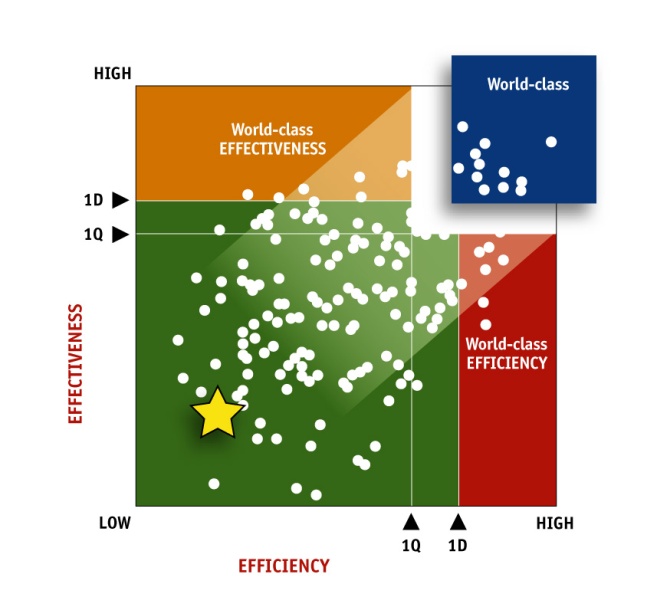 Value
The highest level efficiency and effectiveness metrics for Procurement are savings and cost
What measurements are important to the State of Georgia?
Capability
In 2016, procurement’s #2 priority was to elevate its role to a trusted advisor (e.g. professionalism)
Which capabilities will help the most to achieve trusted advisor status?
81%
Ranked elevating the role of procurement to a trusted advisor as a critical or major objective in 2016
Source: Key Issues Study, The Hackett Group, 2015
Source: The Hackett Group, 2015
Capability
Procurement needs a structured approach to improving the customer/stakeholder experience
Identify
customers
Improving the customer experience
Customer segmentation
Measure
success
Improving
the customer
experience
Monitor
and inform
occasionally
Key players
Engage
actively and
keep satisfied
Analyze
results
Influence
Minimal
effort
Keep
informed
Take
action
Importance
Capability
Strategic sourcing is a sub-set of a broader strategic category management framework
Category value objectives link to stakeholder objectives
Reduce TCO
Increase revenue
Support other goals
Reduce purchased costs
Improve quality
Improve marketing effectiveness
Improve flexibility/ responsiveness/delivery
Reduce logistics costs
Reduce working capital
Enhance new product development
Assurance of Supply Risk
Reduce internal process costs
Improve delivery performance
Enter new markets
Support sustainability goals
Reduce other costs
Reduce fixed costs
Enable new business capabilities
Strengthen the Brand and Brand Protection
Margin Stability
Regulatory Compliance Risk
Health & Safety
Strategic Sourcing Primary Focus
IP Protection
Category Strategies Pull Multiple Value Levers
Category Sourcing
Product/Service
Process
Supply Base
Overall
Competitive Bid
Value Engineering
Internal Compliance Management
SRM – Supplier Performance Mgmt
Risk Management
Best Cost Country Sourcing
Design for Supply Chain
Internal Demand Management
SRM – Restructure Supplier Relationship
Supply/Market Analytics
Outsourcing/make vs. buy
Purchase-to-Pay Channel Optimization
SRM - Supplier Collaboration & Dev
Contract Terms Optimization
Vendor Own Inventory
SRM - Supplier Engagement in NPDI
Lease vs. Buy
Hedging Strategies
Payment Term Optimization
Vendor Managed Inventory
Direct Negotiation
Demand Planning & Forecasting
Product Waste Elimination
Supplier Integration
Tier 2 Supply Base Mgmt/Collaboration
Requirements Optimization
Process Audits
Value Chain Network Reconfiguration
Policy Optimization
Supply Certification/ Audits
Supply Chain Financing
[Speaker Notes: ***Note that v10 of deck had duplicate grey boxes called “category value objectives….”.  I have replaced the second gray box with the correct label.

…In other words strategic sourcing it comes merely one lever in a broader framework; and purchased cost reduction (and even TCO) becomes only one of many category objectives value by the stakeholders.  These will vary by subcategory/commodity as will the levers.

We do multi-day training on this topic so obviously we cannot get too deep into this but let’s just take a lever called demand management, which is sometimes bundled in with strategic sourcing, and look at the value of involving procurement earlier to help shape demand and better organize sourcing activities around that earlier visibility into demand.]
Capability
Source-to-pay supporting technology
Supplier Life Cycle Management
(Supplier master data, performance and risk)
Track performance, monitor risk, aggregate third-party data on suppliers, maintain master data, view performance
Maintain e-catalogs
Search approved suppliers 
“Punch-out” to supplier catalogs
Create requisitions
Manage approval workflow
Auto-generate PO 
Notify suppliers
Update receiving status
Automated spend analysis
Contract life cycle management
E-sourcing
E-invoicing
Automated spend 
analysis
Contract life cycle management
Services 
procurement
E-Procurement
Define requirements/ aggregate demand
Conduct RFX
Evaluate suppliers
Optimize bids
Conduct e-auctions
Identify category opportunities 
Aggregate and report on enterprise spend
Cleanse and rationalize spend data
Create and store contracts
Maintain standard templates
Manage negotiation workflow
Alert on milestones
Manage requisition workflow
Benchmark rates
Maintain service agreements
Track time and approval workflow
Input/upload invoices
Match invoices
Manage discrepancy resolution 
Approve payments
E-procurement software may be acquired either as a module within a broader ERP suite or as a standalone, procurement-specific solution.
Capability
What Is spend analysis?
Spend analysis is the process of aggregating, cleansing and analyzing corporate spending data for the purposes of reducing costs and improving operational performance
Spend analysis (and the visibility it enables) provides the necessary foundation for procurement organizations to make better, more informed sourcing decisions 
Spend analysis enables one to answer the following questions: 
Who is buying 
What is being bought
From whom
When 
Where (optional)
At what price
Companies conduct analysis on an average of 73% of indirect spend
Capability
Top Performers drive nearly half of their indirect transactions through E-catalogs
Percent of Indirect Transactions thru E-catalog
Process Cost = Requisitioning & PO Processing (Labor + Outsourcing)
Capability
Contract management solutions automate the contract lifecycle
Contract Lifecycle Management
Capability
Involving top employees, behavioural interviews, intern programs, and aptitude tests most effective for recruiting
Poor Performers
Underperformers
Second Tier
Top Tier
High
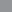 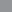 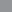 Recruiting
from other parts
Internet job websites
Ubiquitous
Search firms
Hiring from external service providers
Behavioral interviewing
Social networking sites
Broadly Used
Involving best employees
Referral programs
Utilization
Intern Programs
Majority
Aptitude tests
Niche
Signing bonuses
-
Psychographic profiling and testing
Low
Low
High
Effectiveness
RECRUITING
HIRING
[Speaker Notes: N=150
A crisis of leadership?
Keeping pace with changing demands on the function – do we have the right skills to succeed?
And will we be able to attract and retain the right people?
Can we offer them adequate career paths?
And what about forces driving change in our talent picture?]
Capability
Annual performance
Regular informal performance conservations
reviews
L & D
Career progression
Compensation/bonus
Flexible working
Recognition programs
360 degree appraisals
Informal performance conversations, flexible work scheduled, and career progression paths are most effective for retention
Poor Performers
Underperformers
Second Tier
Top Tier
High
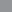 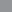 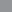 Ubiquitous
Broadly Used
Utilization
Majority
Niche
Forced Ranking Appraisals
-
Low
Low
High
Effectiveness
STAFF RETENTION
STAFF APPRAISAL
Capability
There are three key components of an SRM process along with supporting system functionality
SRM Definition & Best Practices
Supplier
Stratification
PerformanceManagement
SRM
Governance
SRM Systems
We will discuss this more in session four
Trend
Trends with the greatest transformational impact on Procurement over the next ten years
Which trends will have the greatest transformational impact on the way procurement performs its job over the next decade?
Source: Key Issues Study, The Hackett Group, 2016
[Speaker Notes: Write in for “other”? Need to weave in predictive analytics into the priorities.]
Contact information
Kurt Albertson
Principal, Procurement Advisory
The Hackett Group
770-225-7570 | office
kalbertson@thehackettgroup.com
Amsterdam | Atlanta | Frankfurt | Hyderabad | London
Miami | New York | Paris | Philadelphia | San Francisco | Sydney